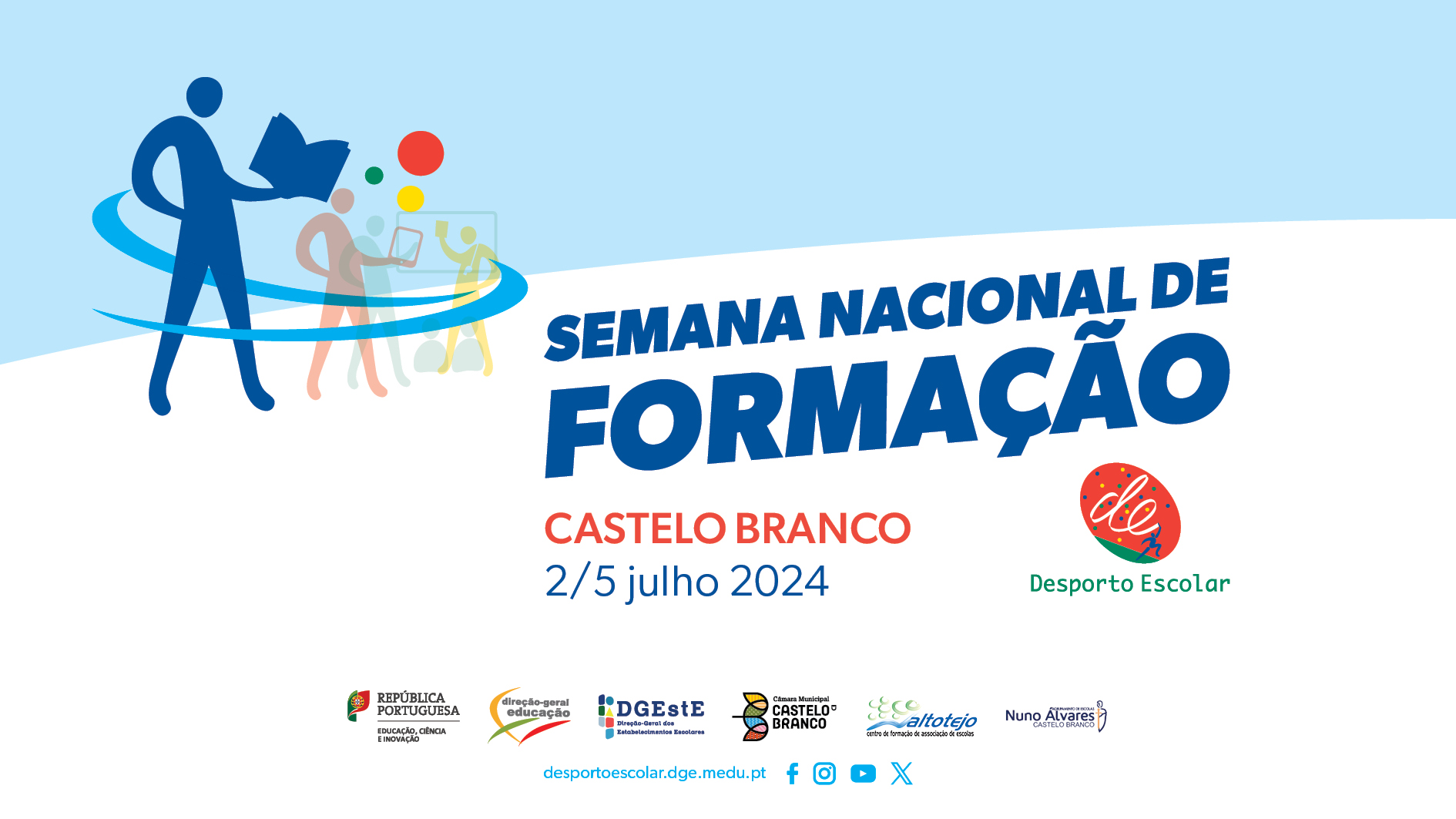 ATLETISMO NO DESPORTO ESCOLAR
INICIAÇÃO AO TREINO DESPORTIVO
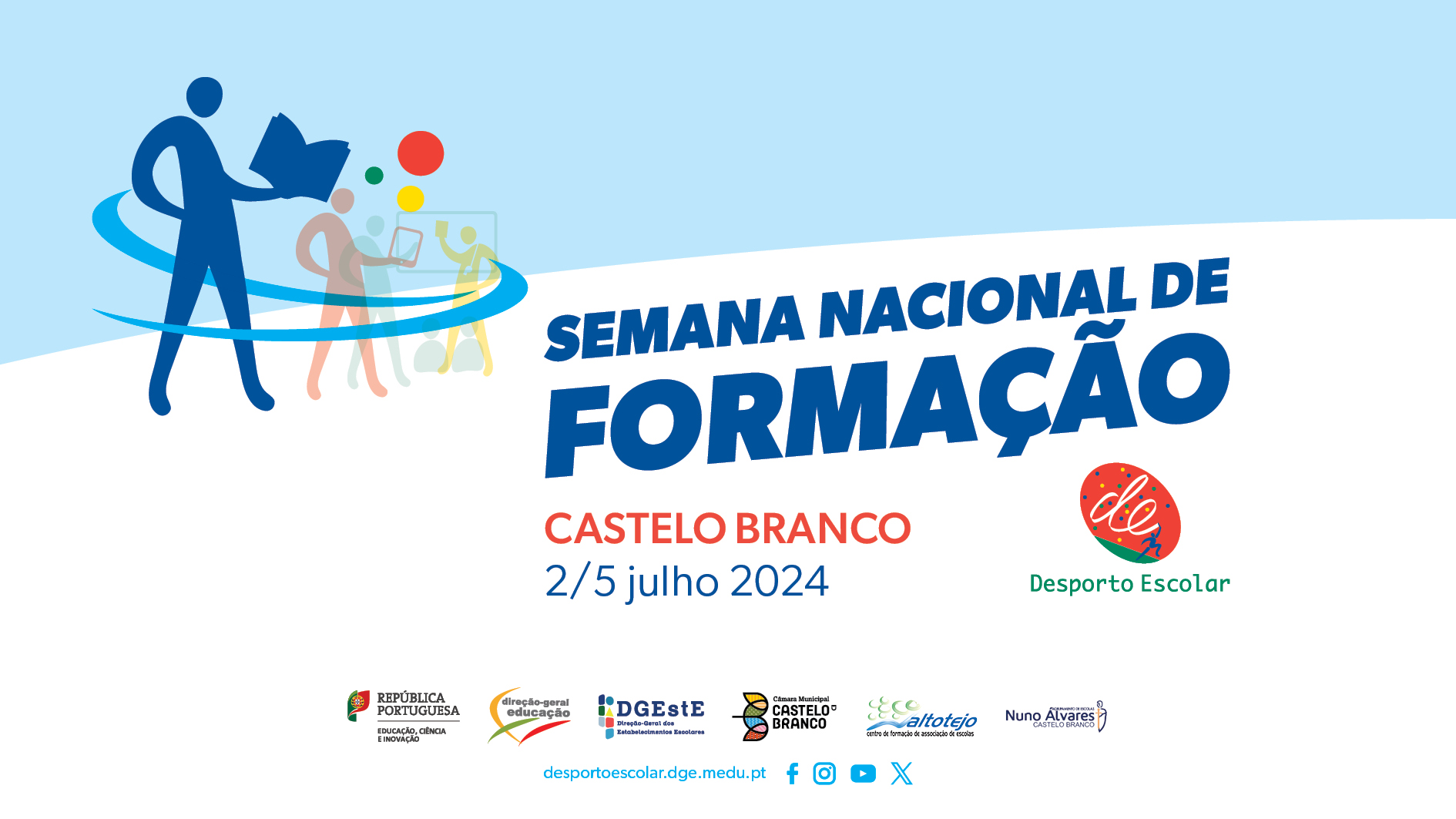 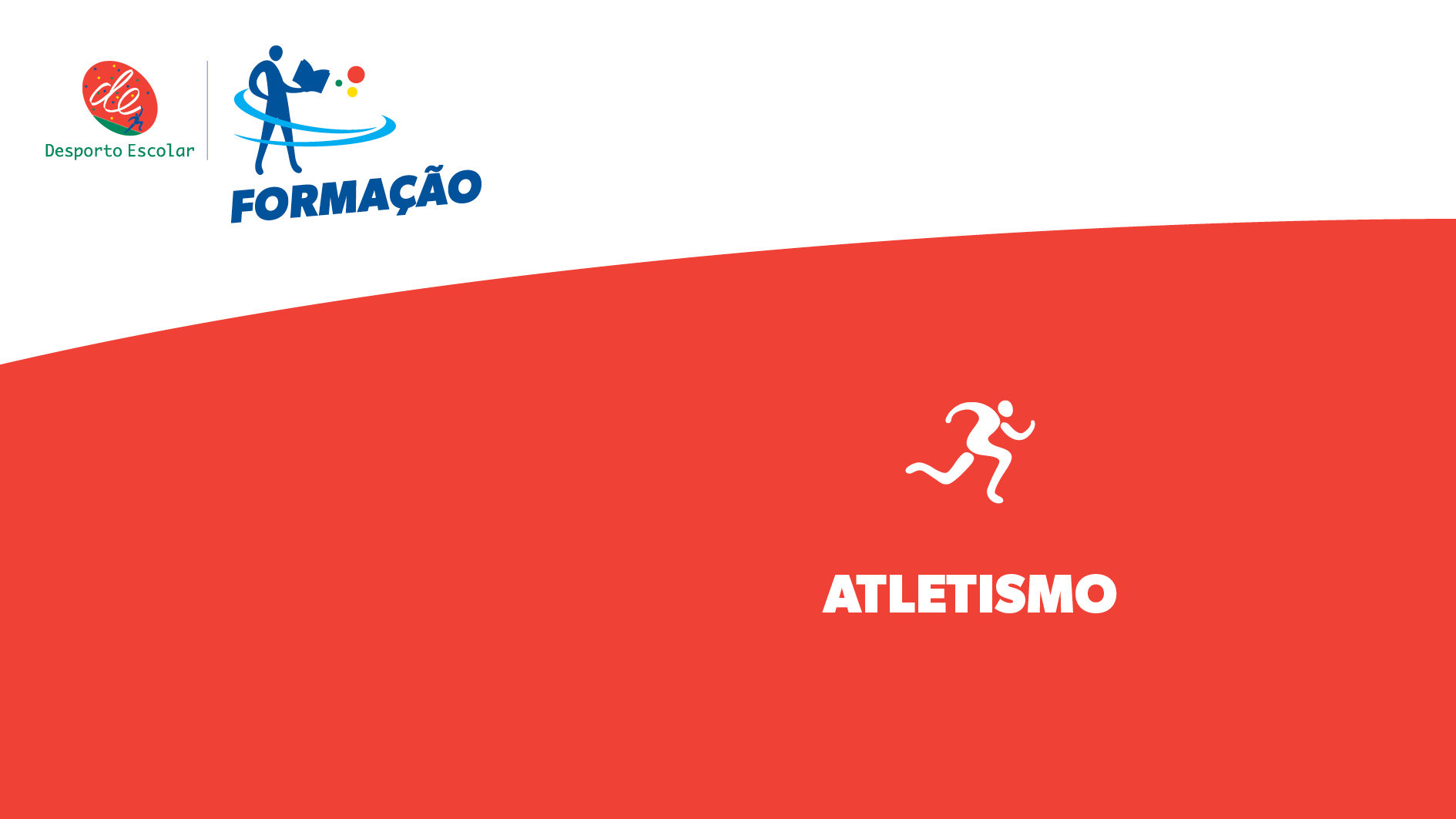 CONDIÇÃO FÍSICA 
 FORÇA
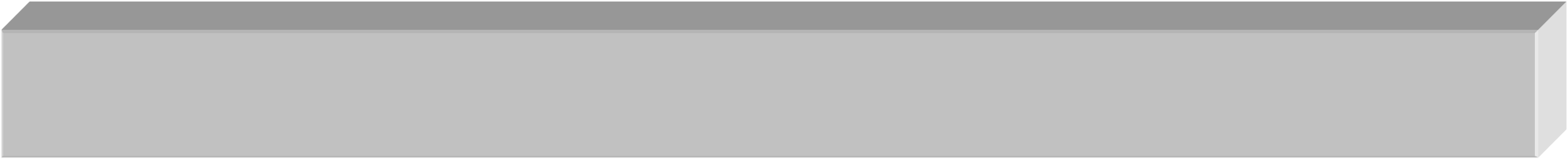 Importância do Desenvolvimento Condição Física nos Jovens
É fundamental na Educação Física, desenvolver a Aptidão Física dos jovens, promovendo hábitos e um estilo de vida saudáveis.
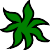 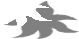 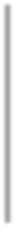 Resistência (cardiovascular)
1
Associadas a indicadores de saúde
2	Força.
3
Flexibilidade.
Velocidade
4
5
Coordenação.
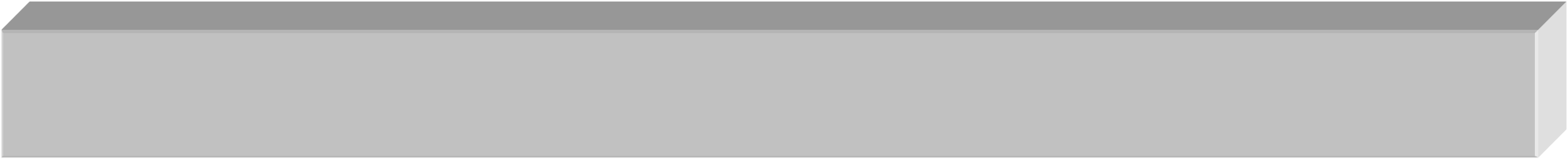 Importância do Treino da Força com Jovens
A Força é uma capacidade motora que deve ser desenvolvida desde cedo,
uma vez que é a base para a realização das acções motoras;
1
Índices de força baixos estão associados a lesões e a desequilíbrios musculares.
2
O reforço da musculatura postural é também essencial como pressuposto para o desenvolvimento futuro da força.
3
Principais Objectivos do Treino da Força com Jovens
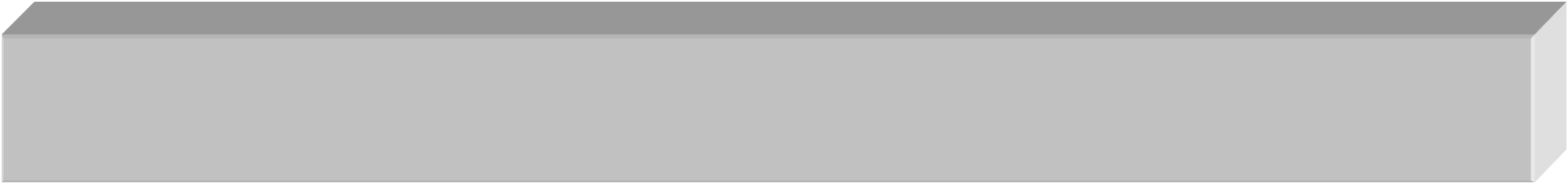 Desenvolvimento da Força Geral de Base.
1
Desenvolvimento da Força Rápida.
2
Meios de Desenvolvimento da Força Geral de Base
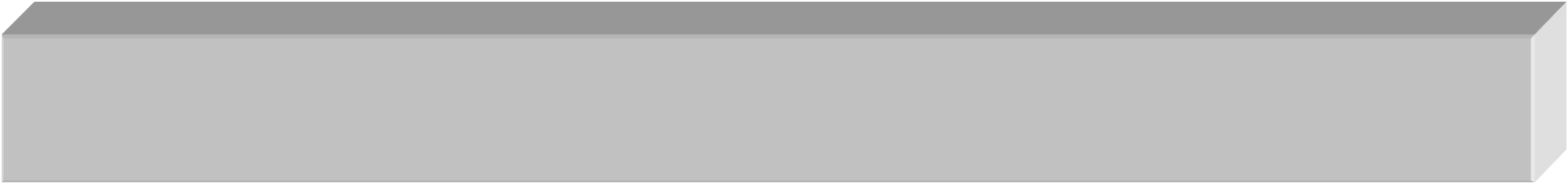 Treino em Circuito
Princípios Orientadores:
Seleccionar uma gama de exercícios que solicitem todos os principais grupos musculares.
1
Os exercícios devem ser realizados com cargas leves ou apenas com o peso do próprio corpo.
2
Os exercícios escolhidos devem ser variados e apelativos, adaptando-se às características e capacidades dos jovens atletas.
Permite incluir exercícios variados, para além dos típicos exercícios de força geral, mas também força rápida, exercícios de técnica e flexibilidade.
3
4
Permite ao treinador jogar com os intervalos de recuperação, o número de repetições e a velocidade de execução, para ao longo da época poder ir aumentando de forma progressiva a carga do treino.
5
Meios de Desenvolvimento da Força Geral de Base
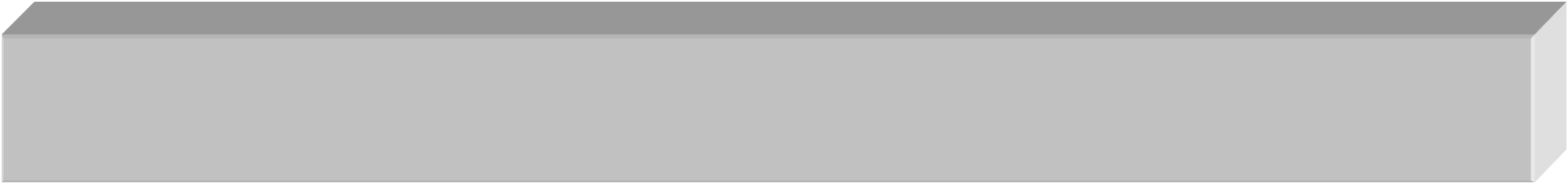 Treino em Circuito
Caracterização:
Meios de Desenvolvimento da Força Geral de Base
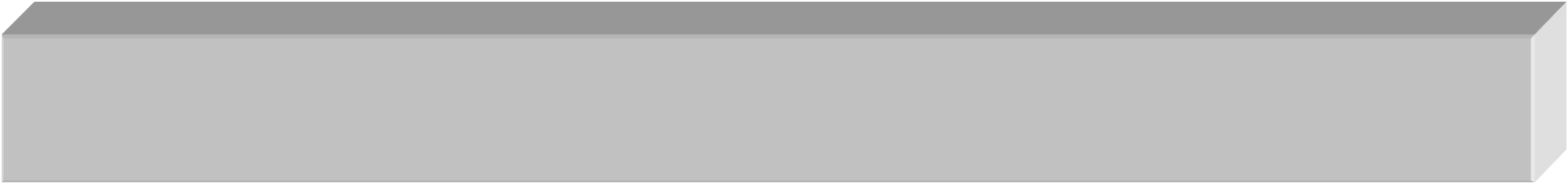 Treino em Circuito

Exemplo:
1. Dorsais
2. Abdominais
3. Step-up
4. Jumping Jacks
5. Extensões de Braços
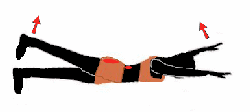 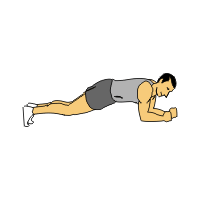 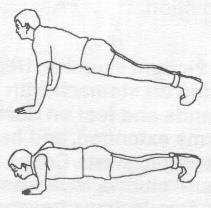 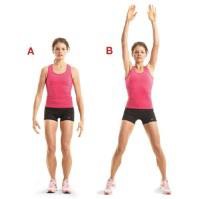 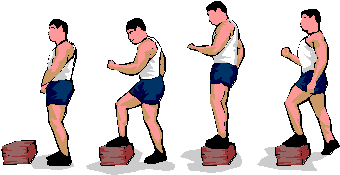 6. Posteriores
7. Skipping Alto
10. Agachamento
8. Glúteos
9. Flexores da coxa
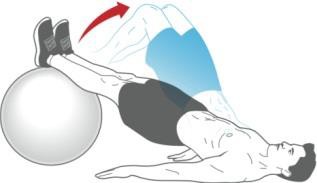 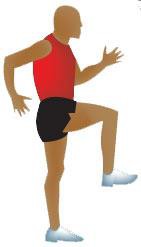 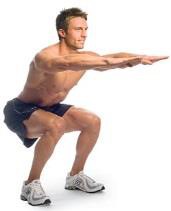 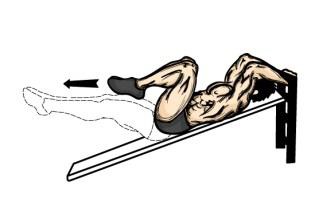 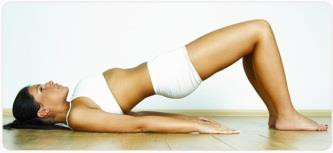 14. Saltitares nas barreiras
11. Saltos a pés juntos
12. Bicepes
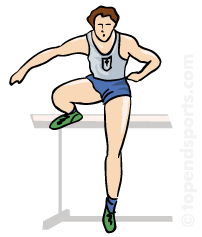 13. Afundo
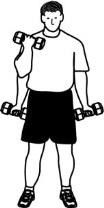 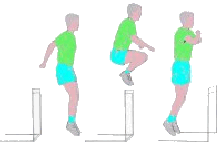 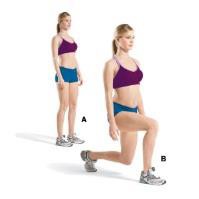 Meios de Desenvolvimento da Força Geral de Base
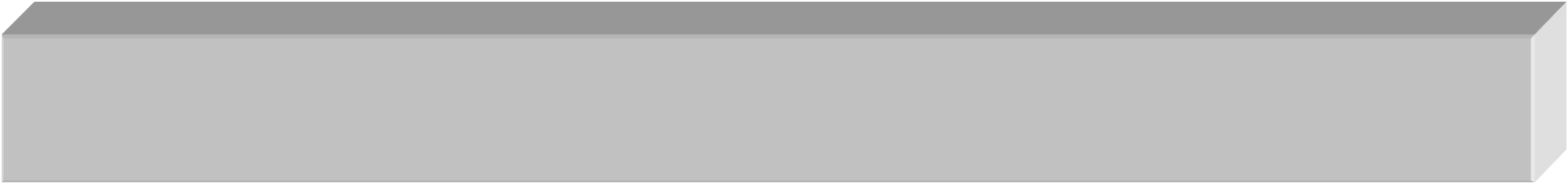 Reforço dos Grupos Musculares de Posturais

Benefícios do Treino dos Músculos Posturais:
Maior eficiencia do movimento .
1
Melhoria do controlo e estabilidade corporal.
2
Melhoria da produção de força da musculatura postural e músculos periféricos como os ombros, braços e pernas .
3
Redução do risco de lesão .
4
Melhoria da prestação desportiva.
5
Meios de Desenvolvimento da Força Geral de Base
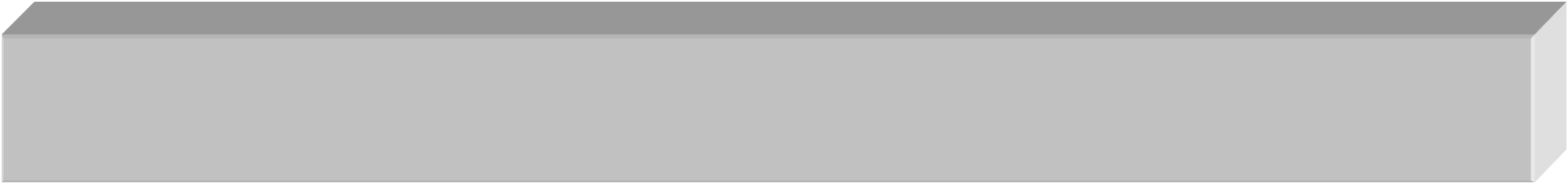 Reforço dos Grupos Musculares de Posturais
Exemplos:
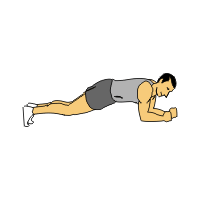 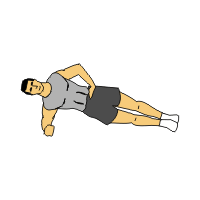 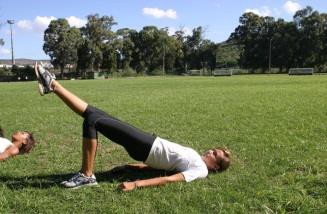 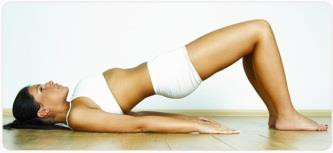 Glúteos
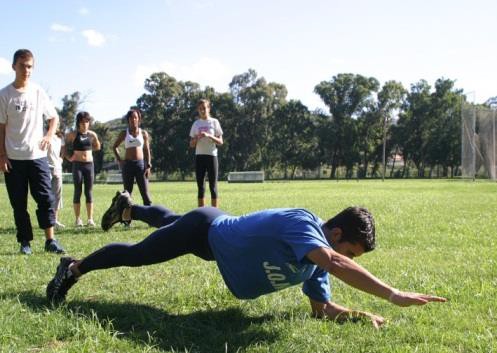 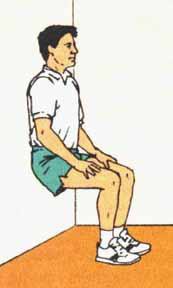 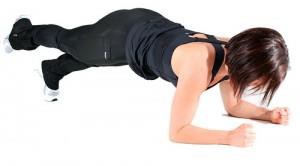 Abdominais
Quadricipedes
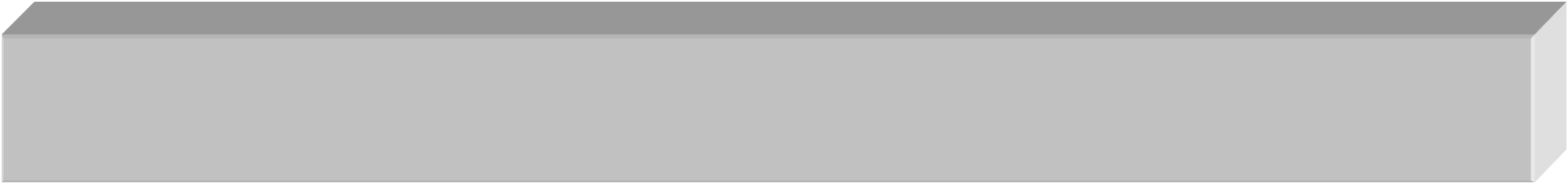 Meios de Desenvolvimento da Força Rápida
Força Rápida
Força Explosiva
Força Reactiva


Multilançamentos

Multisaltos
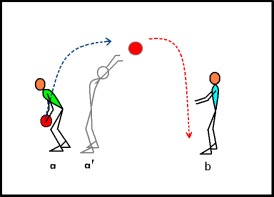 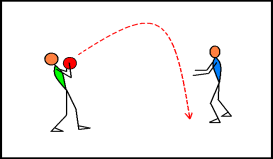 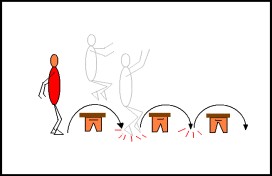 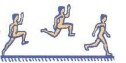 Multisaltos
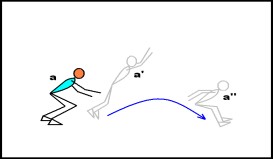